Increasing student engagement through  online collaboration and a project based learning environment
Grade 7, 8 & 9 
Holy Trinity High School
Why Code?
Holy Trinity High School
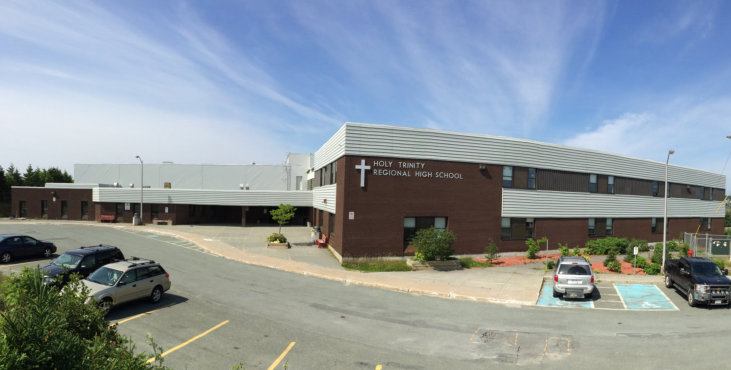 [Speaker Notes: Holy Trinity High School is located in Torbay,NL and  serves the communities of the Bauline, Flatrock, Pouch Cove, and Torbay Currently, the school has a population of approximately 785 students with 48.5 teachers and 10 support staff. Our school offers a diversified educational program for students of all abilities from Grade 7 to Level III in both English and French Immersion streams.]
Background information
Kerri Mercer
Began her teaching career in 2012 
Joined HTH in 2014
Junior High French Immersion Science and Core French. 
B.A (French Major, Math Minor) at Memorial University 
B.Ed (Intermediate/Secondary) at Memorial University.
M.Ed in Curriculum Teaching and Learning at Memorial University.
[Speaker Notes: Began her teaching career in 2012 and joined HTH in 2014. Kerri has taught mostly Junior High French Immersion Science and Core French. Currently she teaches French immersion Science in Grade 8 & 9 as well as Core French (9, 1200). She completed a B.A (French Major, Math Minor) at Memorial University and went on to complete a B.Ed (Intermediate/Secondary). She recently completed M.Ed at Memorial in Curriculum Teaching and Learning.]
Matthew Grant
Started teaching in 2010
Joined HTH in 2012
Was incorporated into the TIA 2017
Science, Robotics, Occupational Health & Safety and Calculus
B.Sc Math at Memorial University, D. Met at Dalhousie
B.Ed (Intermediate/Secondary) at Memorial University.
M.Ed in Information Technology at MUN/CBU
Glenn Normore
Started his teaching career in Nain, Labrador in 1979. 
Junior High level most of career
Currently: Grade 8 Math and Science
Received Prime Minister’s Award for Teaching Excellence
Older that Matt and Kerri combined :-)
[Speaker Notes: Started his teaching career in Nain, Labrador in 1979. Most of his teaching career has been at the junior high level which he finds energizing. Currently he is teaching Grade 8 Math and Science and Robotics 3205.]
Our Classrooms
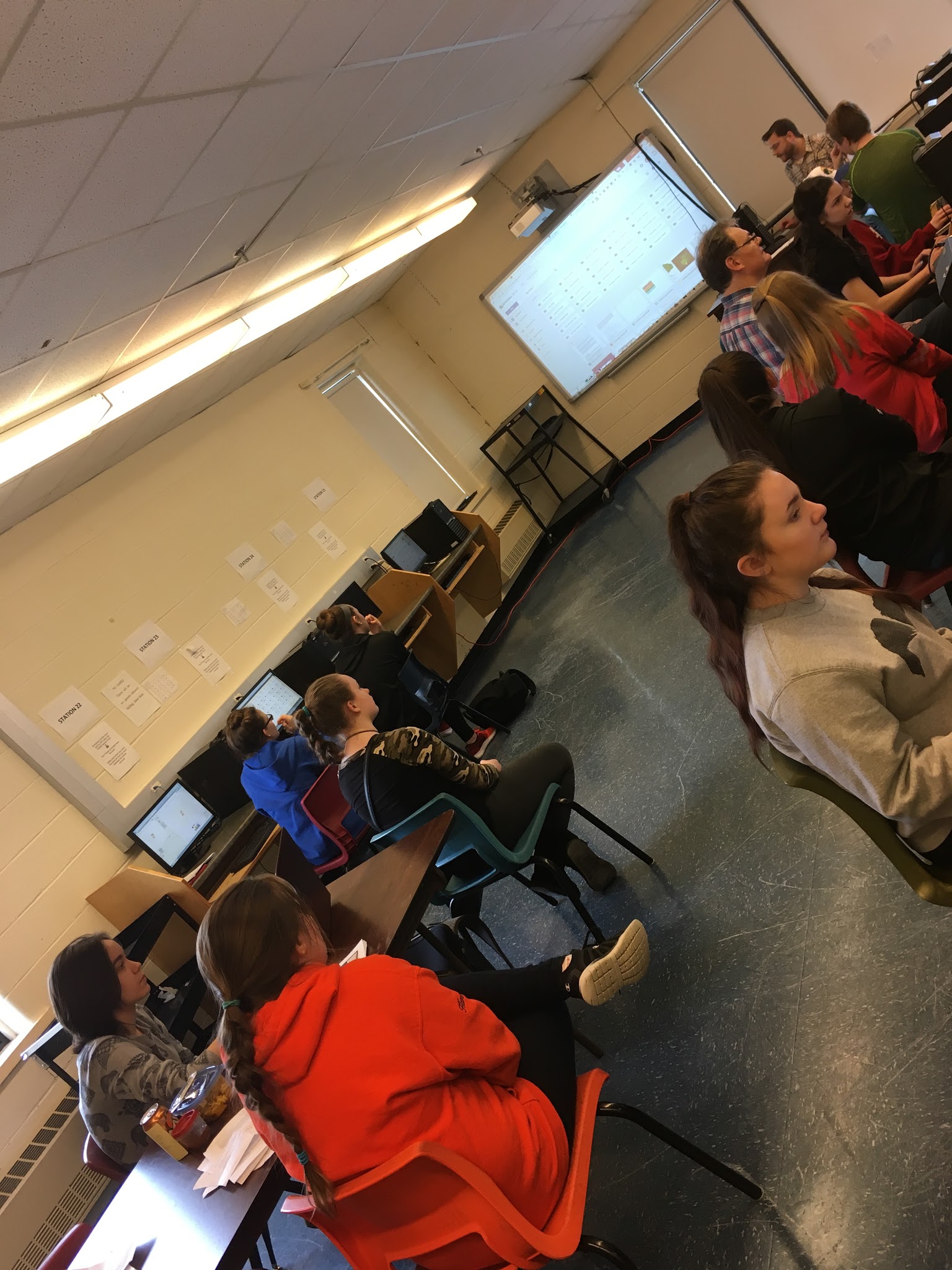 Students for our project came from our                                                               Grade 7, 8 and 9 Science and Math classes.
Group size : 20 students
Diverse backgrounds.
[Speaker Notes: Students from our grade 7, 8 and 9 science and math classes participated in this project. OUr groupd of students consisted of 20.
Students were of diverse backgrounds.]
Our Beliefs
Learning should be fun for both the teacher and learner.
Success= finding  meaning and purpose.
We believe in offering students authentic learning opportunities that can extend beyond the prescribed curriculum outcomes and create an interest in science and technology.
[Speaker Notes: Education can be fun for both the teacher and learner. As this can look like many different things depending on the student, it is often difficult to reach every student in the class (to keep them motivated). In order for successful learning to occur students need to find meaning and purpose in what they are doing in each subject.]
Our Reasoning
We all share a common interest in creating a classroom where students explore and discover science collaboration and exploration.
Focus Area
Our Focus
To engage students, introduce them to and nurture interest in programming.
To scaffold learning toward more complex projects. 
To use online learning  communities for students to work collaboratively  to grow and sustain interest in computer programming.
[Speaker Notes: Teacher outcomes: to engage students, introduce them and nurture and interest in programming. To scaffold learning toward more complex projects. To use online learning communities to grow and sustain interest in computer programming.]
Our Focus and Why
Focus:
Engagement in online learning community and project based learning.
Why:
All three teachers involved are concerned with students not only being able to achieve in Science, but wanting to nurture interest and engagement in science for years to come.
“When students are invited to take part in the learning process from start to finish, they experience a sense of agency and responsibility for their learning, an approach that lends itself to greater student engagement and intrinsic motivation” (Ryan & Deci, 2000).
Resources that helped us narrow our focus
Science Scope : 5 E’s
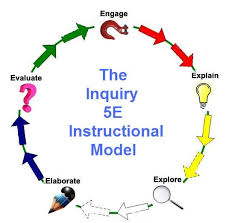 [Speaker Notes: Science Scope which modelled the 5 E’s that we used in many of our activities. We also researched online, textbooks for ideas on interactive labs and especially for the aquaponics. We also gained ideas from previous projects on the TIA website and from our meetings with Tom Walsh  which helped us understand and focus our ideas.]
Resources that helped us narrow our focus
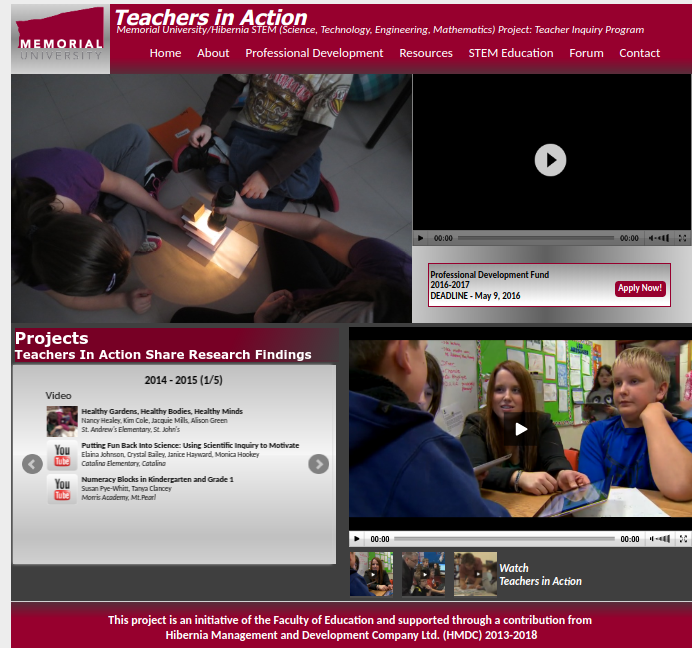 TIA website &  meetings with Dana Griffiths
[Speaker Notes: We also gained ideas from previous projects on the TIA website and from our meetings with Tom Walsh  which helped us understand and focus our ideas.]
Aligning our project with school based work/research
Science curriculum 
extended activities. 
Sci: 211-2 communicate questions, ideas, intentions, plans, and results, using lists,notes in point form, sentences, data tables, graphs, drawings, oral language,and other means. 
211-3 work cooperatively with team members to develop and carry out a plan, and troubleshoot problems as they arise
[Speaker Notes: The coding and online learning community allowed our students to develop strong collaborative skills by communicating their questions, ideas, results through Google classroom. They were given the opportunity to work cooperatively with team members to develop and carry out their projects.]
Research  Questions
Research Questions
Teacher:How can I engage students in science/coding and develop or nurture an interest in science/programming? 

Student:How will student engagement develop during project-based learning?
Research questions
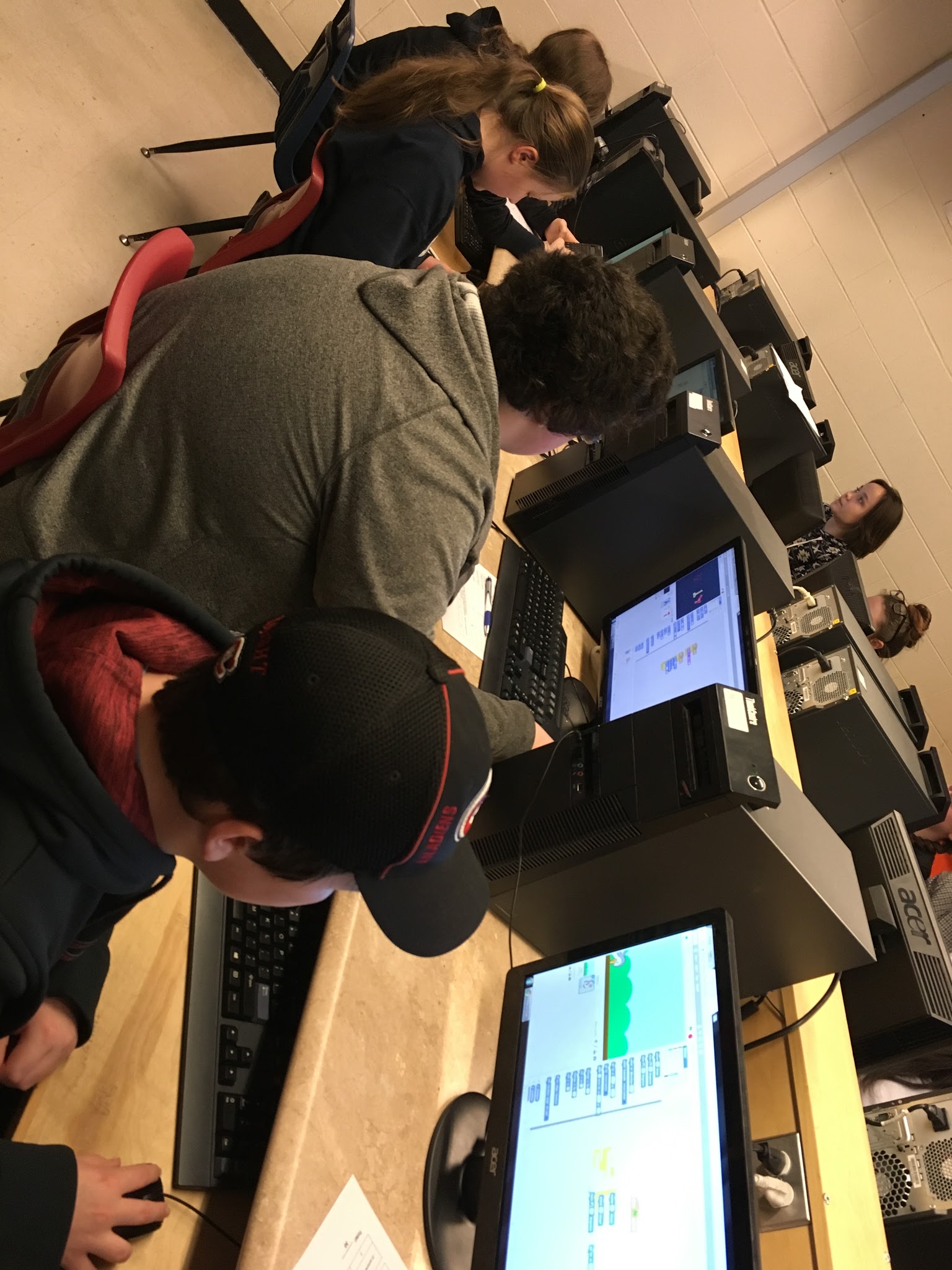 Teacher sub-questions:
How will I structure my pedagogy to scaffold towards more complex project work while encouraging engagement using PBL in my learning environment?

How can community resources (parents, advisors, experts) partner with HTH to improve teaching and learning?

Will online learning communities (OLC) grow and sustain an interest in computer programing.
[Speaker Notes: While our research questions  remained front and center throughout the project there were more questions that evolved from inquiry instruction that made us question the value and probably reach a deeper understanding of the pedagogy inherent in inquiry and its value in teaching and learning. 
How will I structure my pedagogy to scaffold towards more complex project work while encouraging engagement using PBL in my learning environment?

How can community resources (parents, advisors, experts) partner with HTH to improve teaching and learning?

Will online learning communities (OLC) grow and sustain an interest in computer programing. 

 We did consider these questions but always returned to our goal as science teachers to develop thinkers, improve questioning techniques, help students explore their world rather than memorize facts. Believing that student centered learning environments and peer collaboration  helps learner. Students have to engage to learn and if the activities relate to that exploration and support the learning then student interest and engagement will increase. ”]
Research questions
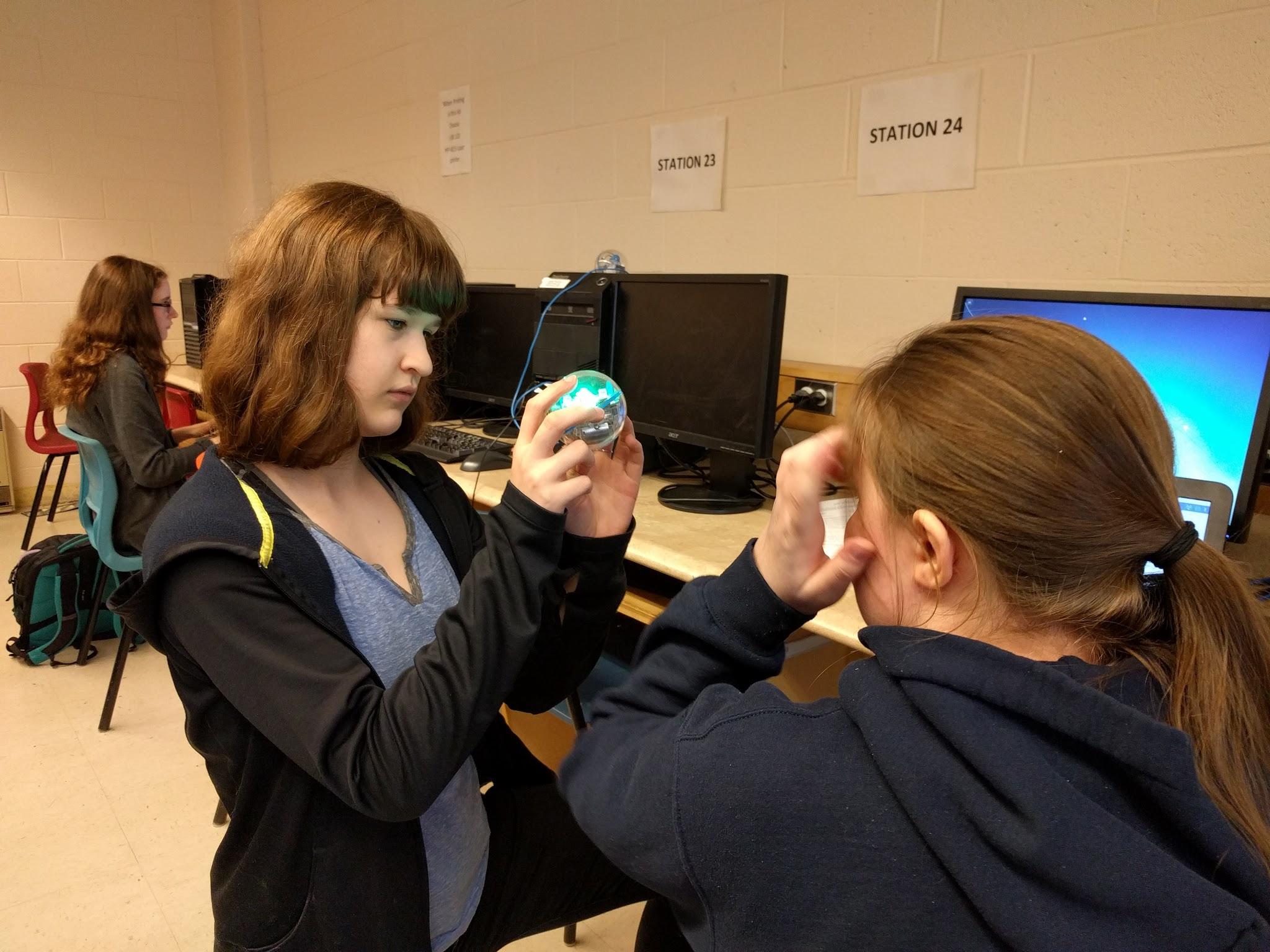 Student sub-questions:

How will student engagement grow during coding activities as a member of an online learning community? (conversations, collaborations during activities; extensions)
 
Will the growth of student engagement lead to more interest/engagement in more complex coding projects?
Did Questions Change?
Questions evolved that made us question our pedagogy.
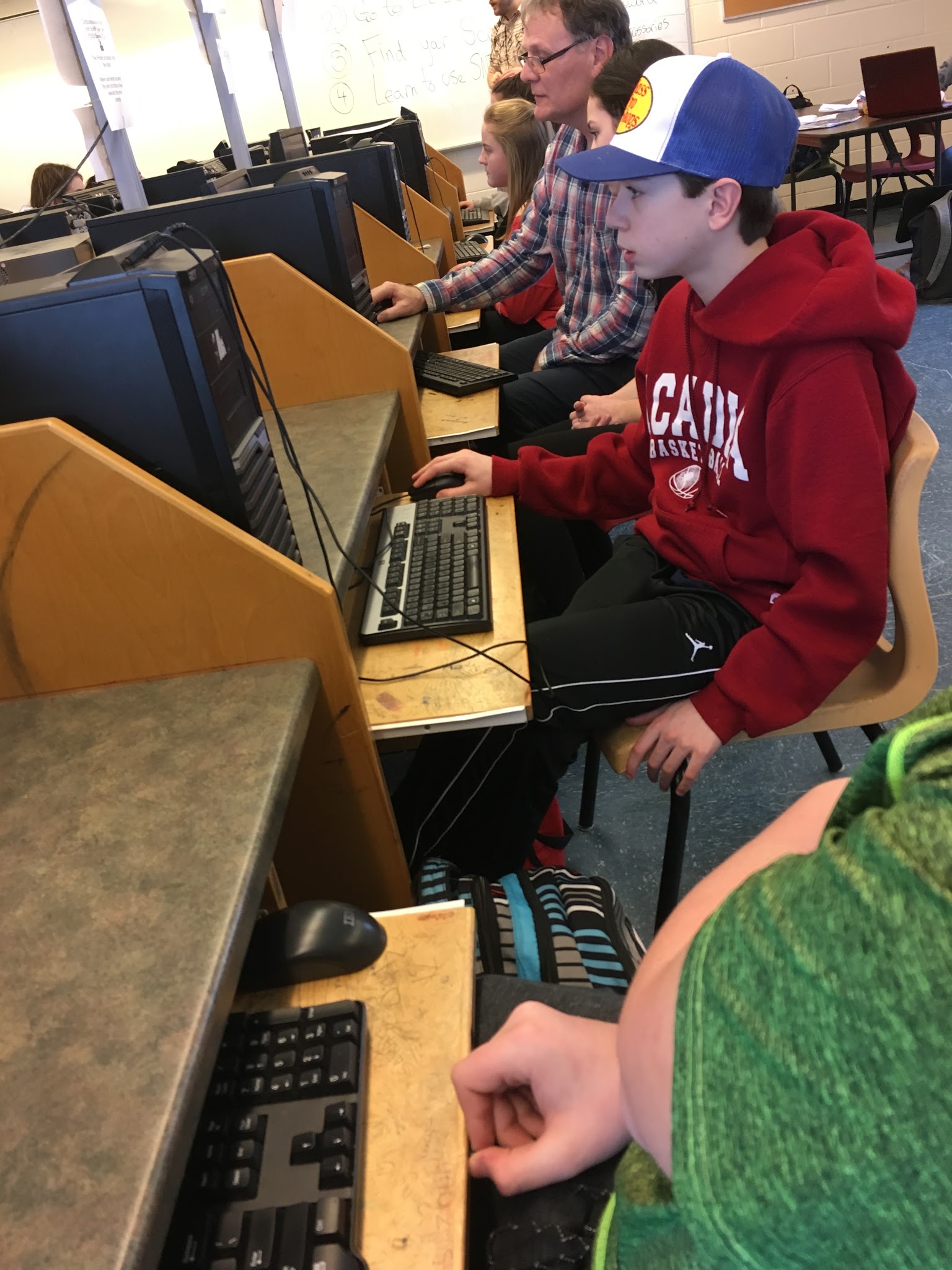 How can we encourage or promote more online collaboration between students?
[Speaker Notes: Online chatter improved by taking students to the lab and directing them to ask questions online...there seemed to be a greater fear than anticipated for asking questions online. Some students may have been afraid of seeming incompetent or risk-averse. 
Practice practice practice….seems students have to be scaffolded - as expected but also rehearsed under supervision and praised for the behaviour…..encouraging students to THANK their online support was also a positive move
Scaffolded some communication procedures like posting by copying the project url in comments as well as linking the project’s url to the posting…..positive results 
We also had them together but did not permit or at least encourage  face-to-face chatter….students posted more and it was better]
Do extended activities deepen understanding at the expense of meeting curriculum requirements?
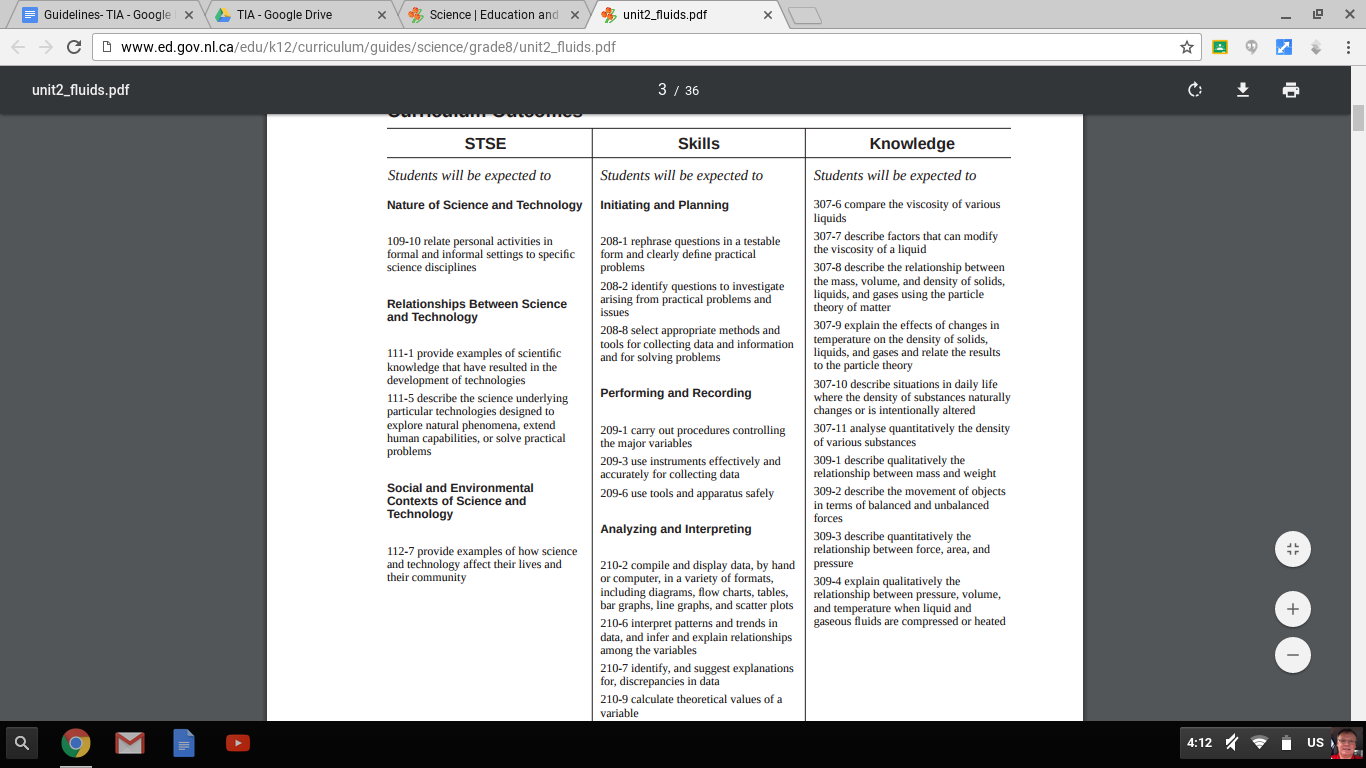 [Speaker Notes: REMOVE?]
Will the project-based component of our research - coding - appeal to a wide range of students or just the students who see themselves as ‘science stars’?
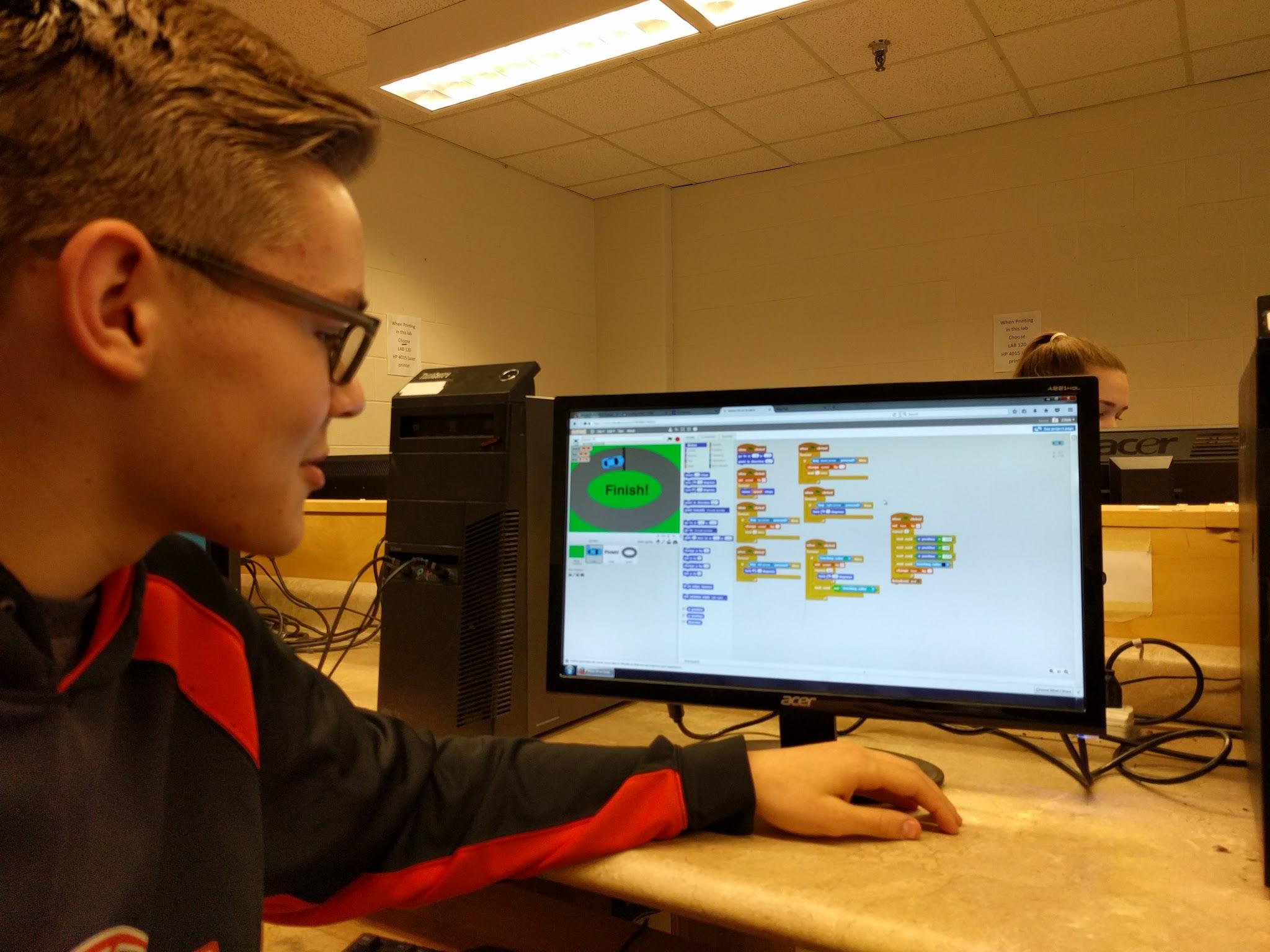 Ethical Considerations
Introductions and communication
Parent teacher interviews
Emails
Consent forms 
Personal websites, 
Google Classroom  
Twitter @sciencemercer , @GlennNormore, @MrGrantTweeting
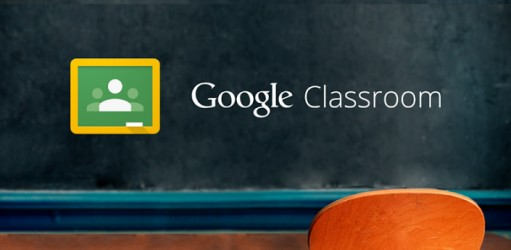 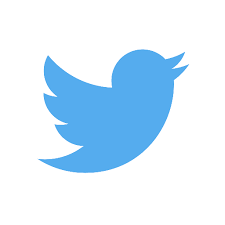 [Speaker Notes: During parent teacher night at school   we introduced parents to our plans and distributed consent forms to our parents. We extended an invite to our students to participate in this project. On our personal websites, Google Classroom  and through Twitter we shared pictures and videos of students daily activities and learning. @sciencemercer , @GlennNormore,]
Introductions and communication
Students joined both of our Google Classrooms. 
One focused on “Lessons” and scaffolded lessons for students.

The other was “Coding Chat” where students could collaborate in the online learning community.
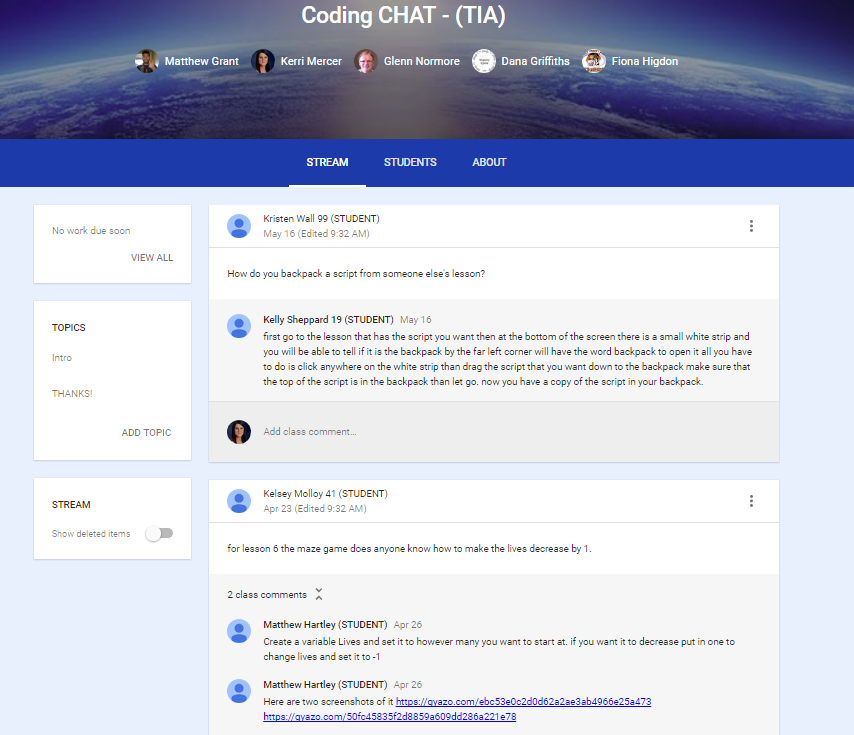 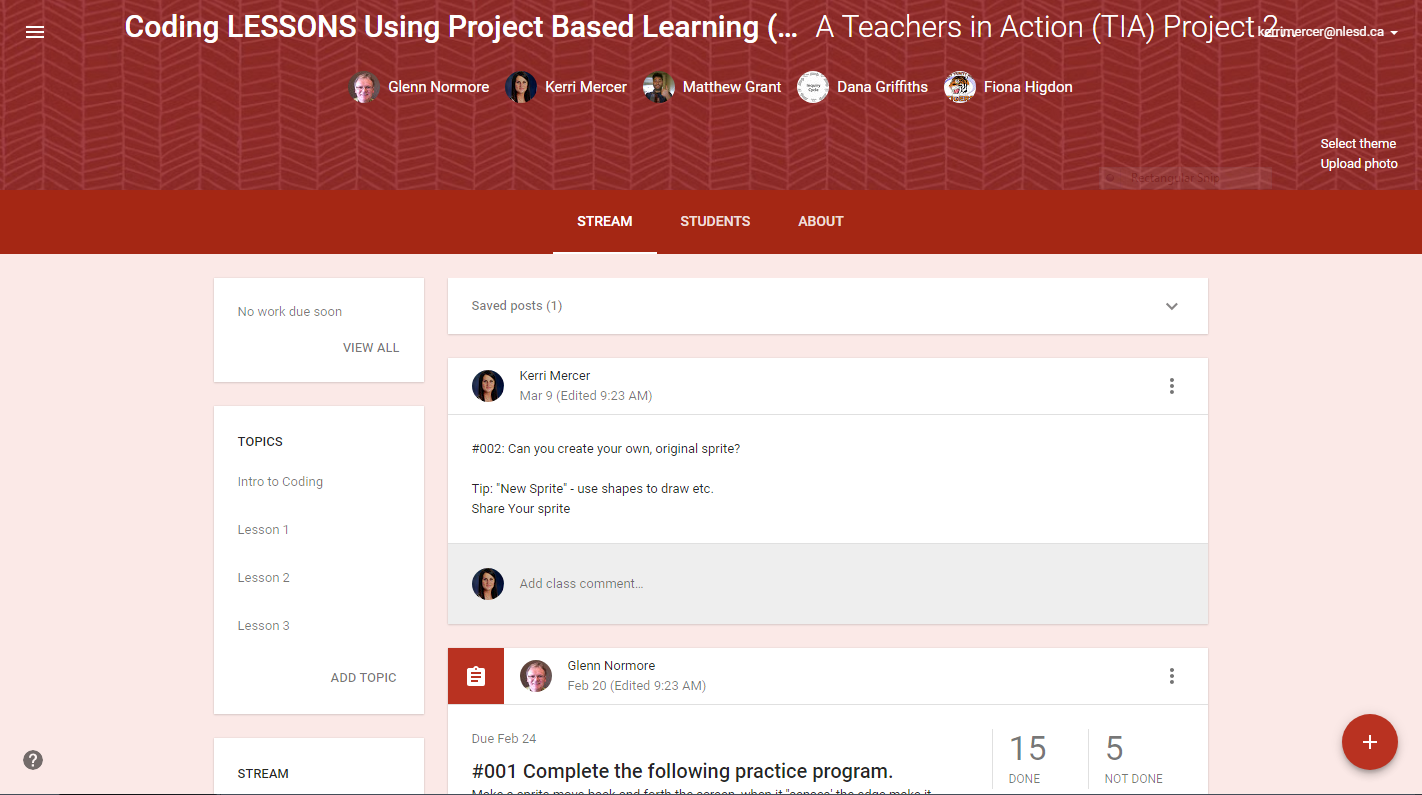 Permissions
Permissions forms
A parent information letter and consent
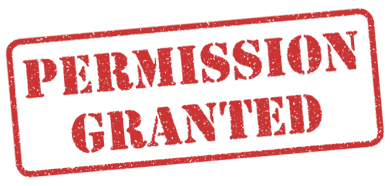 [Speaker Notes: Permissions forms were sent home for parents to sign, giving consent for their child to be interviewed and video recorded for Memorial University.A parent information letter and consent form was sent home to be signed giving permission for teachers to document students and their work.]
Planning
Planning Activities
Dana Griffiths
Articles and websites 
Discussions 
Experiences and backgrounds throughout our careers.
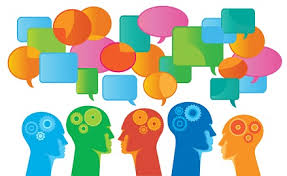 [Speaker Notes: Met with Dana Griffiths  to discuss our plan. She guided us through the planning and implementation process. We were provided articles and websites to visit and see how others have taken on such tasks. Discussions to ensure we met our goals or the project.Through our discussions we each had ideas and activities to share that we have experienced throughout our careers. Each of us have different backgrounds and experiences, these experiences allowed us to create  scaffolded lessons and collaboration methods]
Literature guidance
Planning and implementation. 
New ways of teaching and learning coding
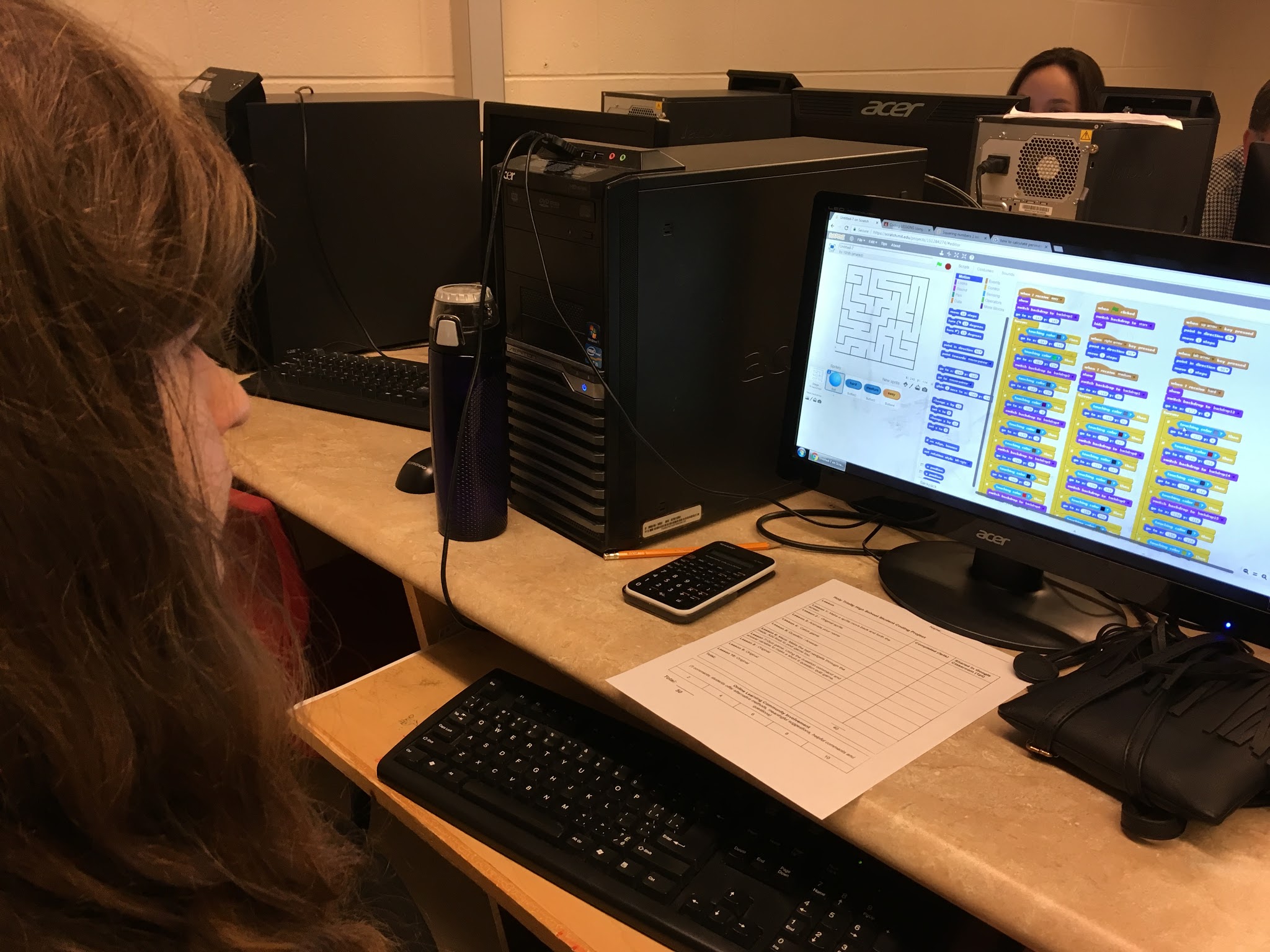 [Speaker Notes: Guided us in our planning and implementation. Through our research and reading we discovered new ways of teaching and learning that other educators have tried in their classes.]
Implementation
Basic Steps
Met with students to have them join our online community and discuss the project.
Provided students with an intro to coding, online collaboration and useful tools for sharing.
Organized our lessons to ensure scaffolding.
Gave them the basic tools they would need in order to continue working individually on their online projects.
[Speaker Notes: To begin  we Met with students to have them join our online community and discuss the project. 
We created an introductory slideshow to share with students to help guide them through a basic introduction to things such as snipping tool, Coding, Scratch and vocabulary necessary. 
Our TIA team spent some time organizing our lessons and creating our online classroom structure to ensure easy access to all info. When students entered their online communities we would have their lessons and samples ready for them to continue their work.
Our Google classrooms were organized into 2 classes  one titled “lessons” through which students could find teacher posted lessons, tips and suggestions. 
Most lessons included students being given something to create using scratch. They were given little direction but worked as a team through the online community to explore.]
Learning to Code process
Activity!
Learn to Code
Data Collection/Analysis
Research Methods
Videos
Interviews 
Group discussion
Field notes
Reflections
Outside Observers
Pre and Post-Survey
[Speaker Notes: We used video, interviews, group discussion, teacher field  notes during meetings, reflections after meetings, outside observers (principal, Dana Griffiths) to collect data.]
Validity and Reliability
Triangulation
Multiple teachers 
Multiple questioning time periods
Information from several sources (teachers/students/ TIA team)
[Speaker Notes: Triangulation included multiple teachers in different grade levels, multiple questioning time periods, and information from several sources including teachers, students,]
Data Analysis
Teacher to teacher conversations
Inductively we wondered: Will online collaboration improve?
[Speaker Notes: Mostly through teacher to teacher conversations that followed an inductive reasoning reasoning process.  This shared discussion was enhanced because we often did activities at slightly different times so we benefitted from observations made the ‘first time through’. 
Inductively we wondered if the student making pancakes, dripping streams of fluids down a ramp or racing marble through various liquids, would lead to a better understanding of the concept of viscosity.]
Results
Enhanced understanding in instruction
At first students often questioned and feared 
Many looked for guidance and modelling 
With time they gained confidence 
Began to explore on their own.
[Speaker Notes: Instruction where we released the responsibility of learning to code  to the students was an exciting and new way of teaching that led to many exciting results. At first and for some time students often questioned what they should do or feared that they were not doing lessons correctly. Students seemed to be avoiding asking questions in the online Google Classroom and often found a teacher to ask a question to or explain an issue that they were having. Many looked for guidance and modelling from the teacher, however, with time they gained confidence in themselves and began to explore their on their own and post questions and comments in the online classroom.]
Enhanced understanding in student learning
Students can learn with little instruction/guidance but often struggle when it first begins
Released responsibility can enhance student confidence 
Students were more likely to ask questions online after a few weeks.
[Speaker Notes: Old notes from last year:
Since we started inquiry based learning we realized that the students can learn a lot with very little instruction and guidance from us. THe students did resist at first entering a room to explore and come up with the ways that fluids work on their own, but soon they were confident in their own ability to discover the answers on their own. Students seemed more inclined to share their experiences from previous lessons when we would have a follow up discussion. Many students wanted to share what they explored and discovered and liked to elaborate on others ideas. It is made students formulate their thoughts and compare them with others’ views. By adding to constructs they already had instead of one's teacher presented it seemed to enhance their confidence and learning.It made sure that students wonder and do self-inquiry; students activate prior knowledge and present their views.]
Patterns and Themes
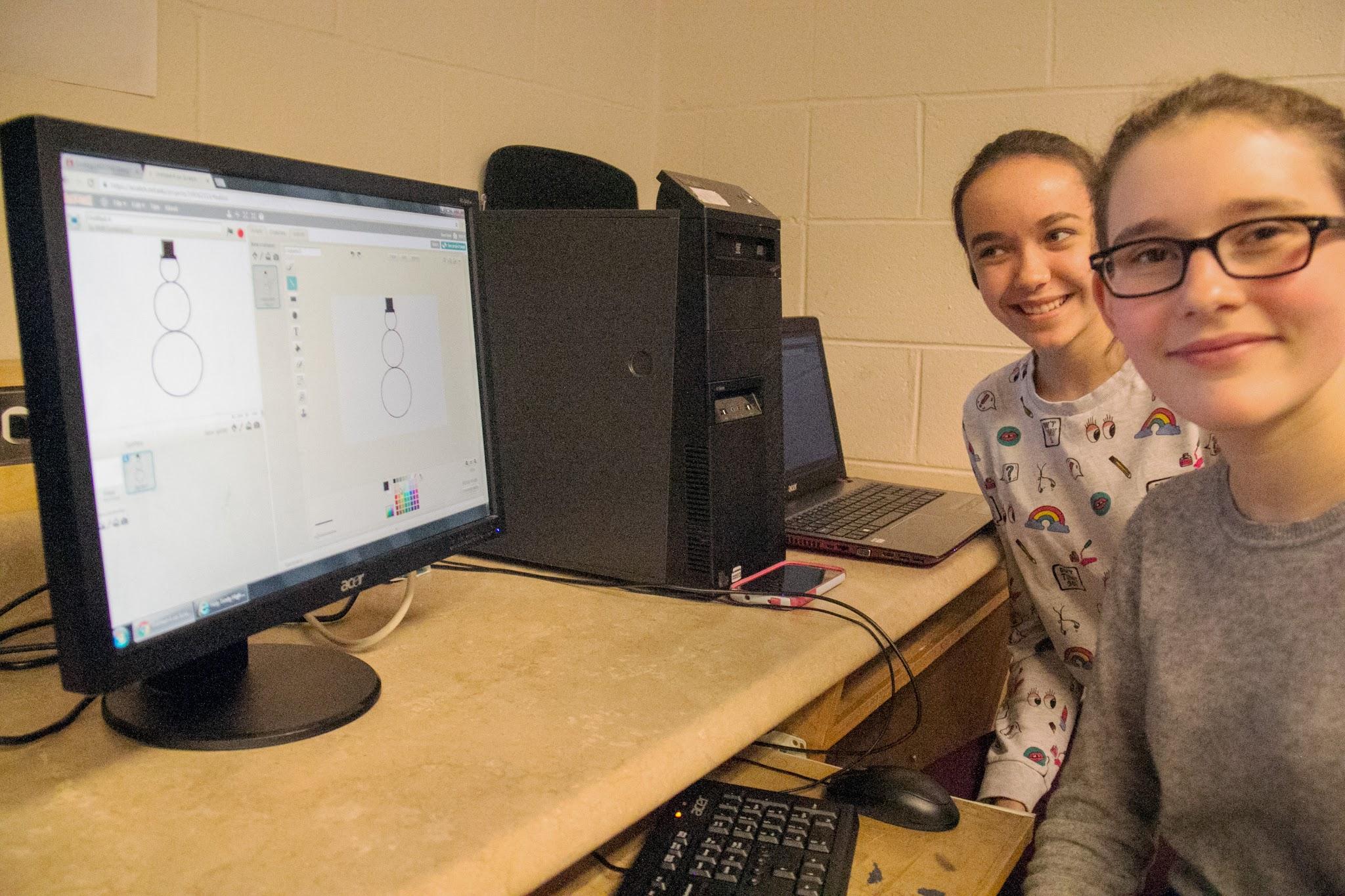 “Expert” confidence
New volunteers
Confidence
Engagement
[Speaker Notes: Students who were familiar with coding before starting this project were the first and most comfortable with sharing their Scratch projects, asking questions and making comments in the online classroom. 
Students who were often shy in class and were not open to volunteering or giving answers were slower to participate in the online community but some did improve over time. It seemed the fear of being incorrect had started to  diminish towards the end since they knew that they had all tried to explore and discover on their own.
Students seemed to be exploring Coding more at the end than at the beginning they were becoming more confident in their abilities and proud of their work.]
Changes in our classroom practice
More volunteers to share 
Less fear 
More open to explore. 
Increased suggestions
[Speaker Notes: As the project progressed in our monthly meetings the number of  volunteers to share what they created started to increase, there seemed to be less fear of asking peers for help both online and face to face and they were more open to explore and take on more challenging lessons for their originals. Student suggestions from students to “try this” next year for collaborating became more frequent.]
Have you used Scratch before?
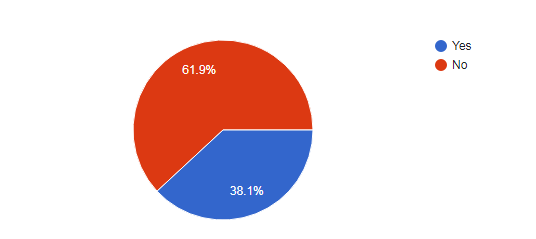 Do you enjoy coding?
Pre-survey									Post-Survey
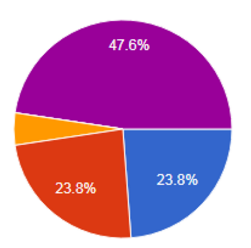 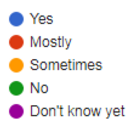 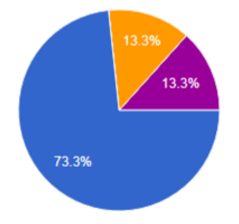 On average, how many days a week do you code?
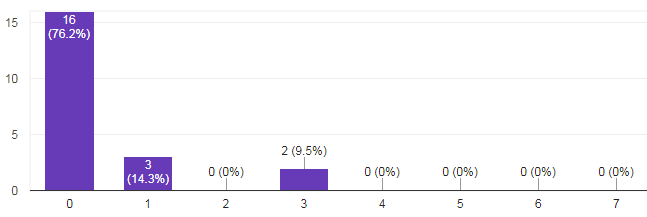 Pre-survey




														Post-survey
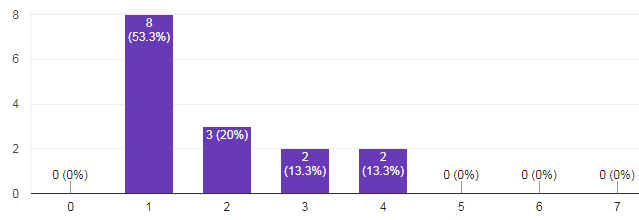 What did you find most challenging about the project?
“ Getting help from students”
“The wait that happened when people did not reply right away as they did not get an alert.”
“Not being able to always get a response from people as soon as you post”
“Figuring out what to do at first and posting to the chat”
“Learning how to do everything without teacher involvement and having to communicate online.”
“What i found most challenging in this project was learning all the different parts of coding.”
What was your favorite part of this project?
“Creating your own games.”
“Learning to use the Sphero”
“Creating whatever you want in the last 3 lessons.”
“Learning how to do the coding”
“We had to do these projects, but at the same time, also having the freedom to do what we want.”
“Being able to learn new things and meet new friends.”
“Finding out how to make cool things with Scratch.”
“Helping others with my knowledge.”
What parts of Google Classroom did you Like or  Dislike?
“It sometimes took a long time for people to respond to questions”
“ I enjoyed being able to help others.”
“The ability that we are able to comment on other classmates work.”
“I liked how it was easy to share things.”
“I liked how others could comment and help us”
“Sometimes, I found it could be a little messy.”
“I  liked being able to ask questions and get answers back, i wasn't very comfortable at the beginning of the coding lessons to ask questions but now i feel better with doing it.”
“I enjoyed the community aspect of it.”
How can we improve online collaboration?
“Make the comments anonymous.”
“Better communication system.”
“A better platform than google classroom.”
“Sometimes, when we asked questions on the chat it didn't go right to the top because someone else posted stuff so questions didn't get asked so maybe make another chat for questions.”
“Sometimes questions were not answered because they were not seen by those who knew the answers so maybe if we checked daily to see if anything new has popped up, then everybody would have seen everything and been able to answer questions.”
“We can improve online collaboration by shortening the time between a question and a response.”
Did you enjoy collaborating through Google Classroom
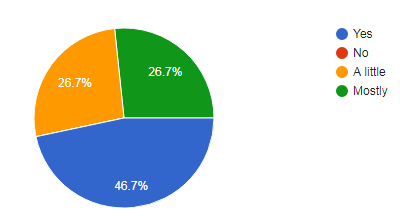 Did you gain confidence in your coding ability?
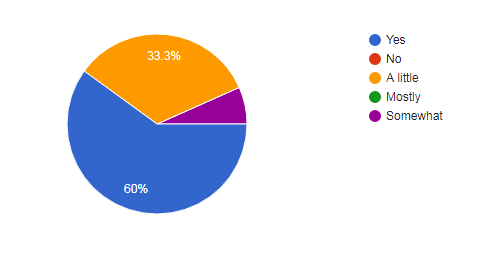 Long term impacts on teaching
More student-centered online collaboration
 Coding projects
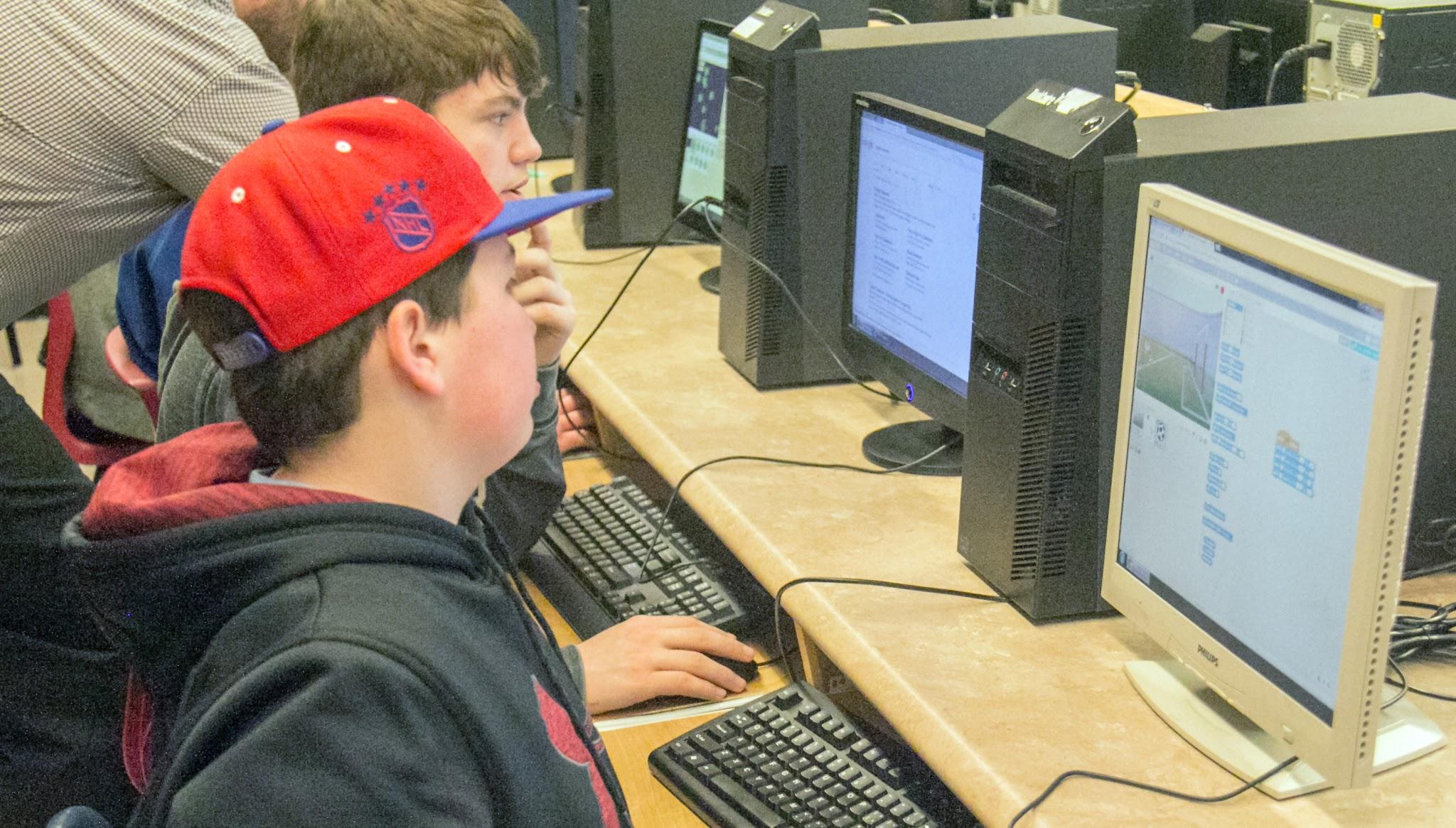 [Speaker Notes: There is no doubt that this project will influence our long term teaching. From having more and encouraging more student-centered online collaboration. Additionally, knowing that we can scaffold lessons easily and effectively for students to grow in their coding abilities from basic to more advanced.]
New questions
How can we encourage and promote more open communication in an online learning community?
How can we incorporate more coding projects into our junior high curriculum?
How can we sustain/create a school environment that supports and rewards coding and online collaboration?
“Through collaborative inquiry, teachers integrate new knowledge and understanding of student learning and classroom instruction into their existing knowledge of professional practice. For those engaged in inquiry, the process can serve to expand and refine their personal knowledge base about  what it means to be a teacher” ( Earl, in press.)
Teacher Inquiry
How our understanding of teacher inquiry has changed
We were uncertain 
Difficulty:  Letting go of control 
Strength:  
Student freedom allowed their curiosity to be peaked, 
Gain confidence in online communication 
Student freedom left them with a more meaningful learning experience 
Challenge: promoting online collaboration
[Speaker Notes: All three teachers had some experience with coding and online collaboration, however we were uncertain (and even maybe a little nervous) to see if true learning would occur and if students would take control over their learning and gain confidence in asking peers questions online.
 One of the difficulties we as teachers found during inquiry, was letting go of control to allow students to discover what would happen instead of telling them, simply giving them a lesson to complete and expecting them to be able to research how to create such a project and expecting them to look to their peers for guidance in the online chat as opposed to face to face discussions.
 The strength was that student freedom allowed their curiosity to be peaked, they were able to discover how to create projects on their own through their own research and exploration instead of be told, which left them with a more meaningful learning experience.
Challenge: for the first half of the project student online communication was lacking. We held 2 extra meetings to encourage students and to try to show them the benefits of online communication.]
The future of our teacher inquiry
Inquiry and online learning communities and coding are important aspects of teaching. 
Continue to create these                                             learning environments.
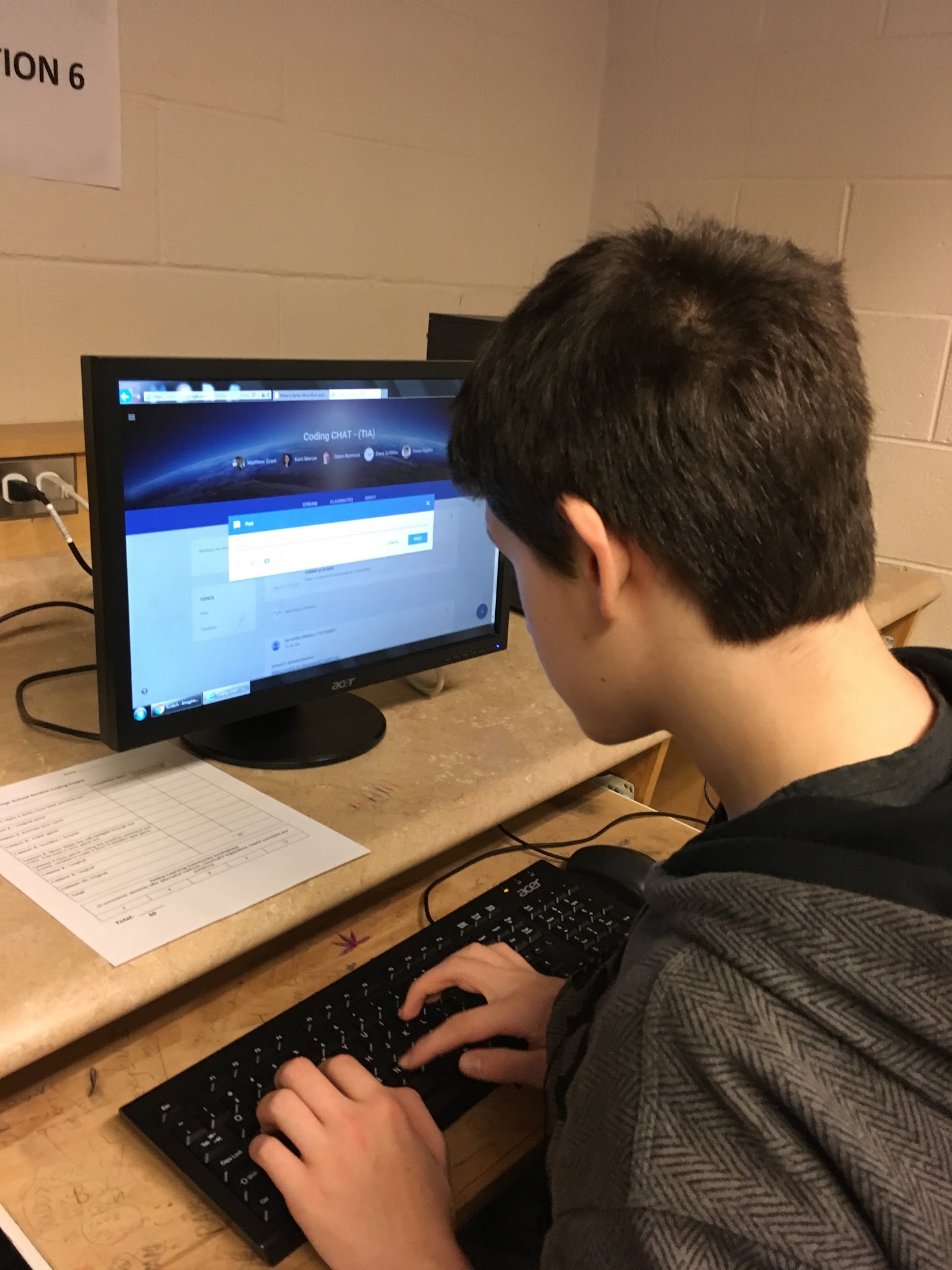 [Speaker Notes: We believe that teacher inquiry is an important aspect to our classrooms and that online learning communities are an effective form of teaching. There is no doubt that there was a tremendous amount of learning by both teachers and students through this project.
We hope to create online learning communities in the future to help ensure students become better online collaborators. We believe that creating these learning environments to enrich our classrooms and student learning.]
Our Projects Successes
Teachers: Achieved our goals increasing student engagement in coding and in the online community 
Students :	
Took  part in the learning and sharing environment 
more relaxed and confident
[Speaker Notes: Yes the project was a success.  We were able to achieve our goals increasing student engagement in coding and the online community. Though students were slow in feeling confident in sharing and collaborating online or asking questions their confidence did grow. Students who are often shy in sharing or  taking part in the learning and sharing in classroom environment appeared more relaxed and confident when working with peers through the online learning comm
There is no doubt that this project will influence our long term teaching. From having more and encouraging more student-centered online collaboration. Additionally, knowing that we can scaffold lessons easily and effectively for students to grow in their coding abilities from basic to more advanced.]
Project and professional learning
Creating student-centered learning environments
Allow students to engage, explore and elaborate through online communities and coding.
Questioning : Online learning communities vs. Traditional class.
Allowed us to explore Online Learning Communities                                              & scaffolding Coding lessons.
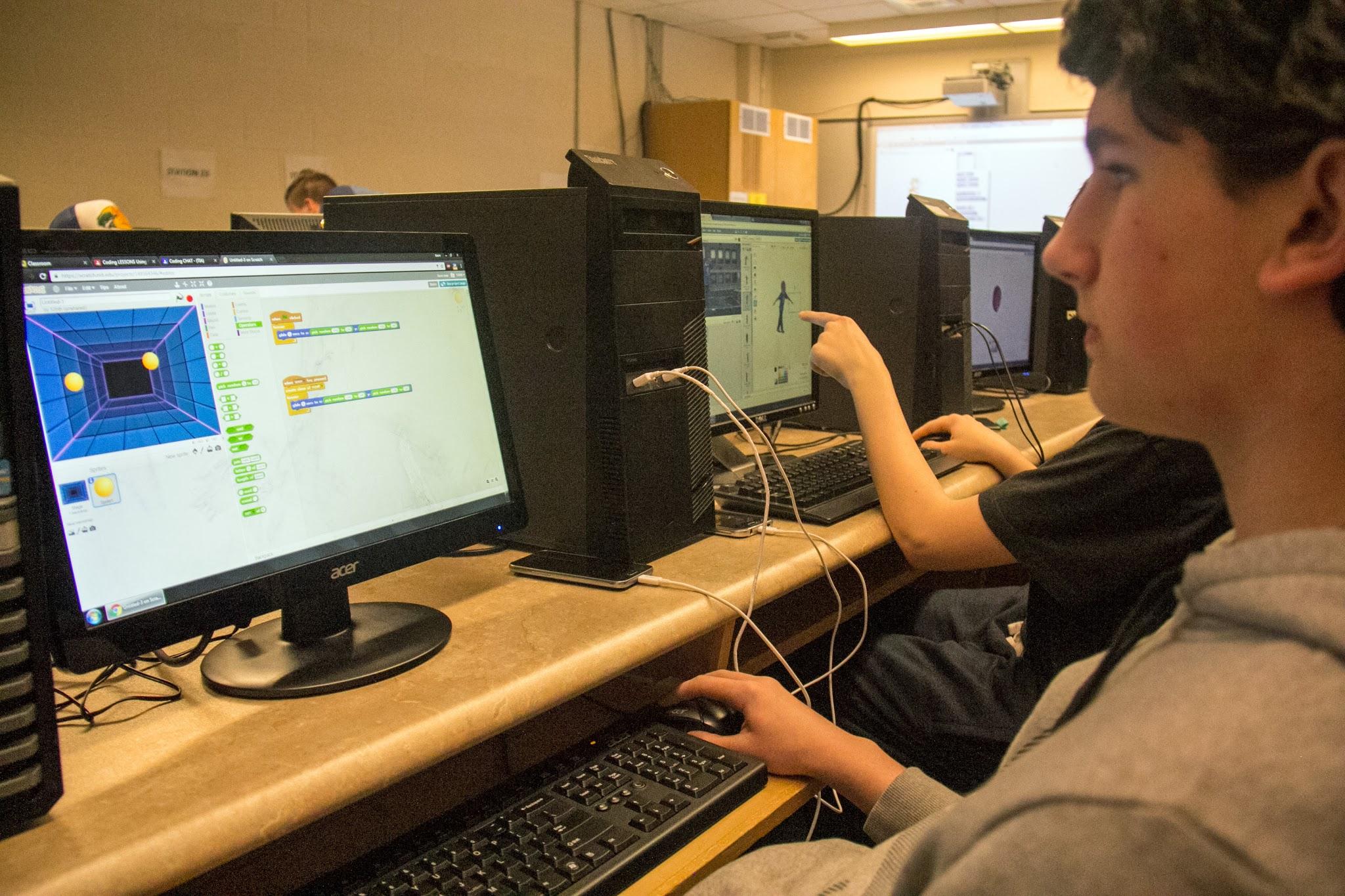 [Speaker Notes: We have always been interested in creating student-centered learning environments that allow students to engage, explore and elaborate through online learning communities and coding. As educators we may also find ourselves questioning whether we should be spending so much time on online learning communities or if we should stick to traditional classroom discussions. Are students avoiding asking questions online due to lack of confidence and therefore not reaching their full potential.
This project allowed us to explore student collaboration in online learning communities and allwoed us to see some ways to scaffold student coding lessons to allow student success.]
Student centered learning environments
Time is always a constraint 
This project allowed time for planning to make these environments
New ways of integrating online collaboration
As teachers we took the role of observer with background probing. 
Enabled students to develop higher order questioning skills.
[Speaker Notes: Time is a constraint for many teachers when it comes to planning lessons. Given that this project allowed us time for planning and organizing lessons we were able to create more lessons that enabled our classroom to be student-centered online learning environments. We found new ways of encouraging and  integrating online collaborationStudent centered learning took place while the teacher was able to take on a role as an observer in the background probing, encouraging and elaborating. This student-centered learning environment enabled students to develop higher confidence in asking for help from peers .With the group work that took place in most online lessons student-centered learning became easier with the support of their peers.]
Project and professional learning
Allowed us to explore:
How we can incorporate even more online collaboration into our classroom and 
If it is beneficial to student engagement
Witnessed our students become more                   confident 
Enhanced our professional development                                       in Science and Coding.
[Speaker Notes: This project us allowed us to explore how we can incorporate even more activities into our classroom and if it is beneficial to student motivation in the classroom. We witnessed our students become more motivated/interested in our classroom activities as their engagement and understanding increased.  Enhanced our professional development in Science.]
References/Credits